Les JMJ à Lisbonne avec lesServiteurs de Jésus et de Marie
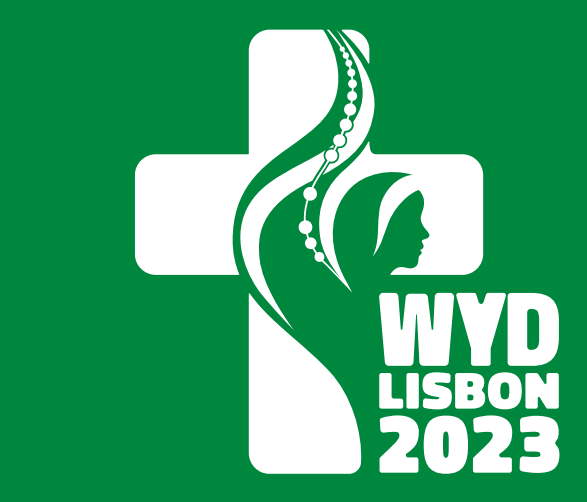 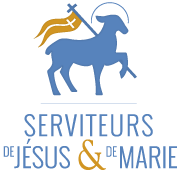 Du dimanche 23 juillet au mardi 8 août 2023
POURQUOI PARTIR AVEC LES SJM ?
QUEL PARCOURS PRÉVU ?
INFOS UTILES
Un groupe à taille humaine (≈15 pèlerins + 2/3 accompagnateurs)

Un prix réduit à l’essentiel(≈500€)

Un « staff » disponible
Jeunes de 17 à 27 ans

préinscriptions avant le 15 mars auprès du Père Maximilien-Marie
     06 08 64 90 27
     antoinelamourere@gmail.com
Départ de l’Abbaye d’Ourscamp

« Days in Diocese » dans le Diocèse de Braga: nature, culture et foi

JMJ avec le Diocèse de Beauvais
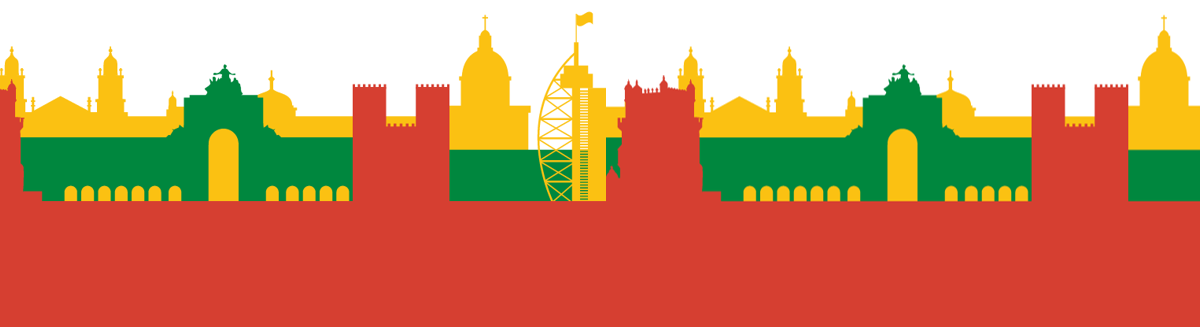 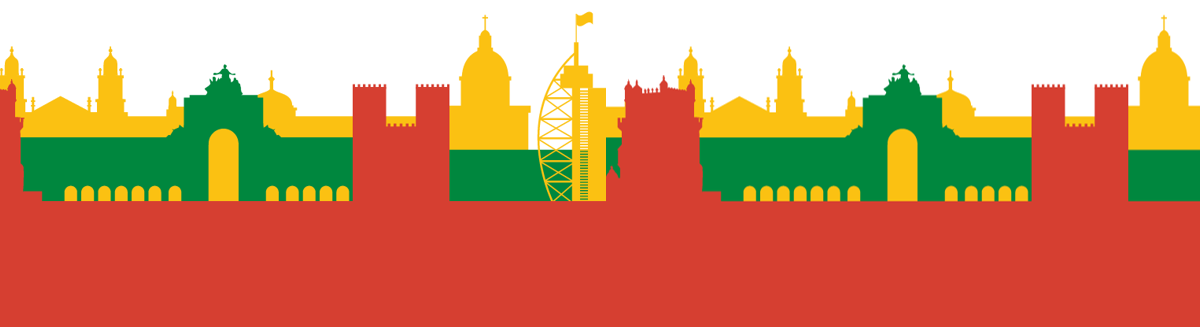 Rejoins-nous !